DIRETORIA–EXECUTIVA
Abril de 2021 a Abril de 2023
SECRETÁRIO-GERAL
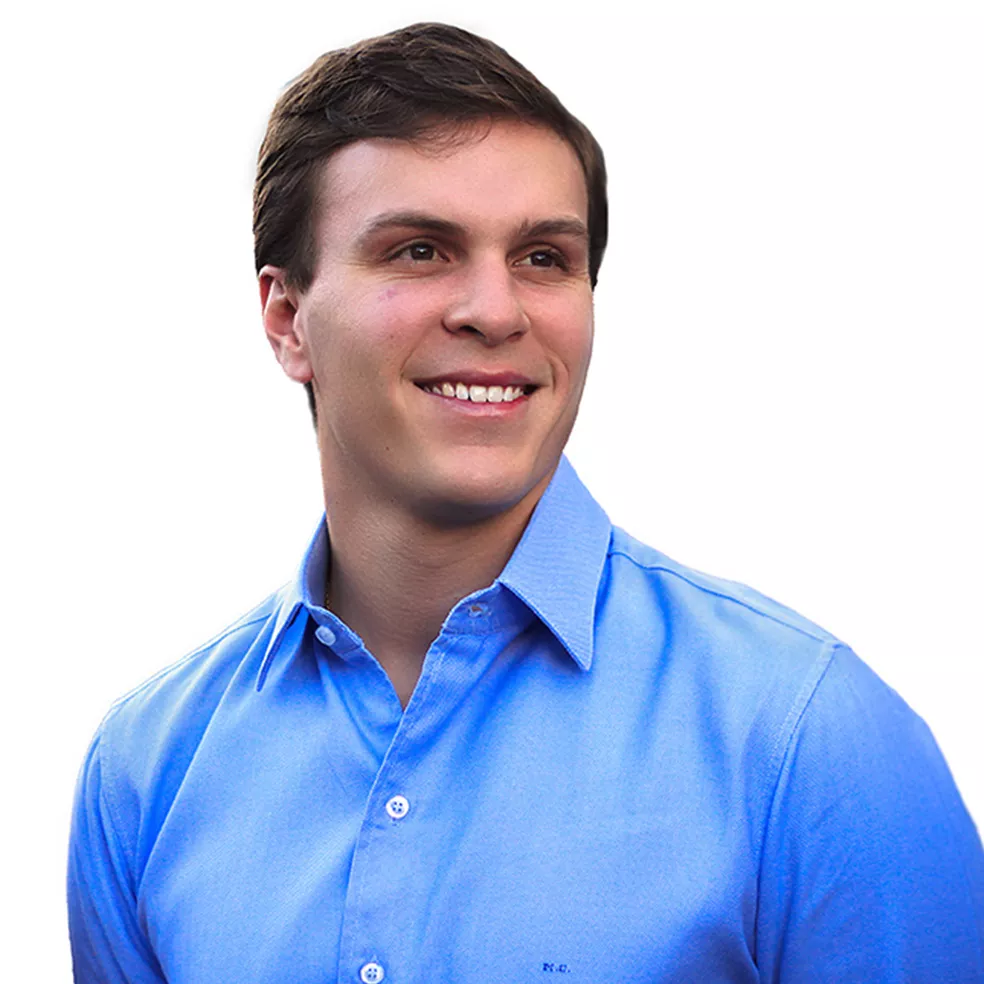 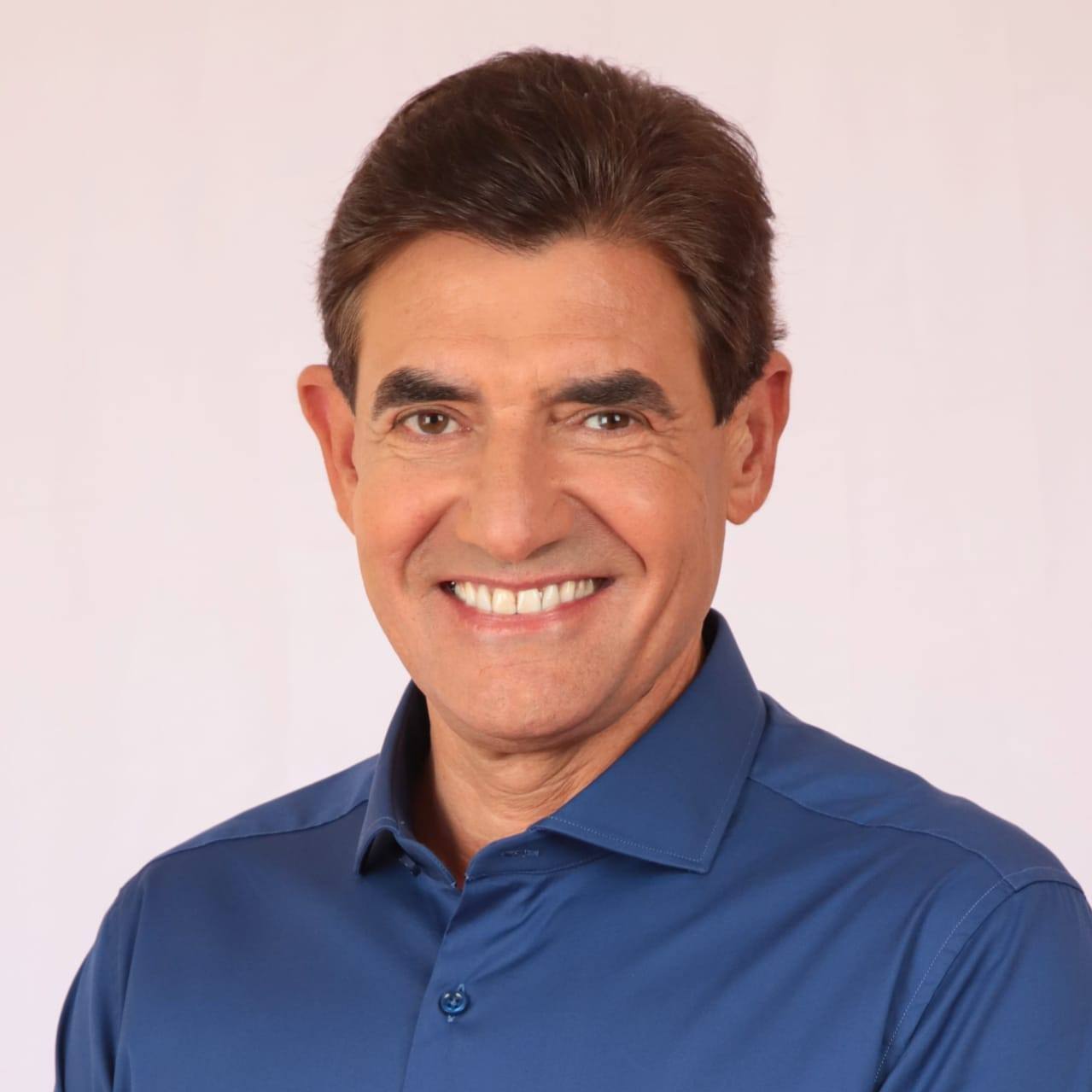 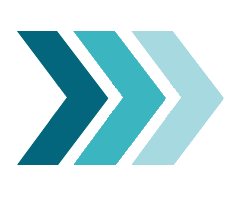 Duarte Nogueira
Prefeito de Ribeirão Preto/SP
Miguel Coelho
Prefeito de Petrolina/PE
VICE-PRESIDÊNCIAS TEMÁTICAS
2021 A 2023
PPPs e CONCESSÕES
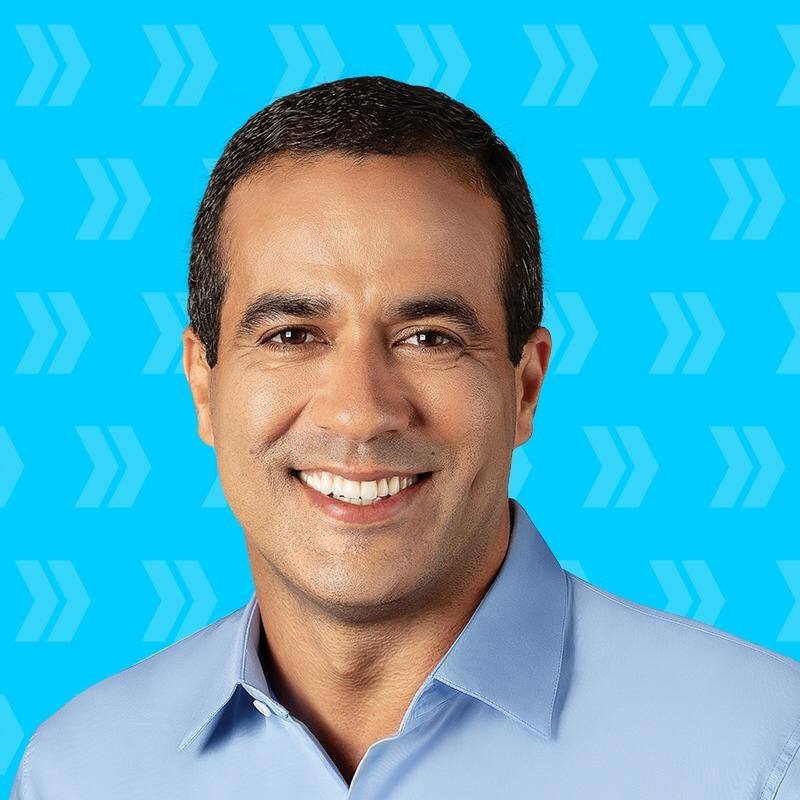 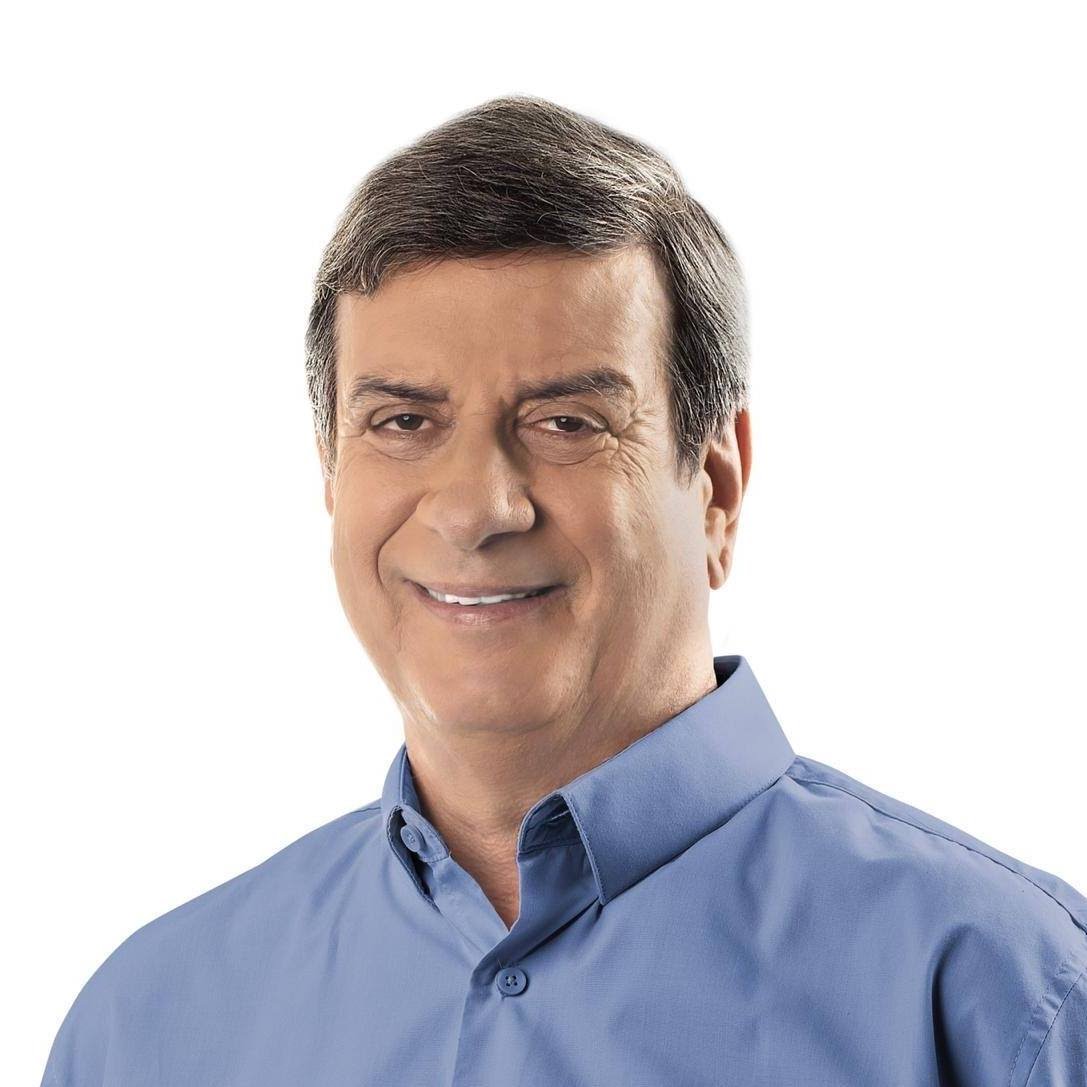 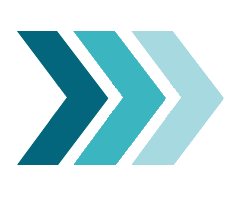 Colbert Martins
Prefeito de Feira de Santana/BA
Bruno Reis
Prefeito de Salvador/BA
DIRETORIA–EXECUTIVA
Abril de 2021 a Abril de 2023
RELAÇÕES COM O CONGRESSO NACIONAL
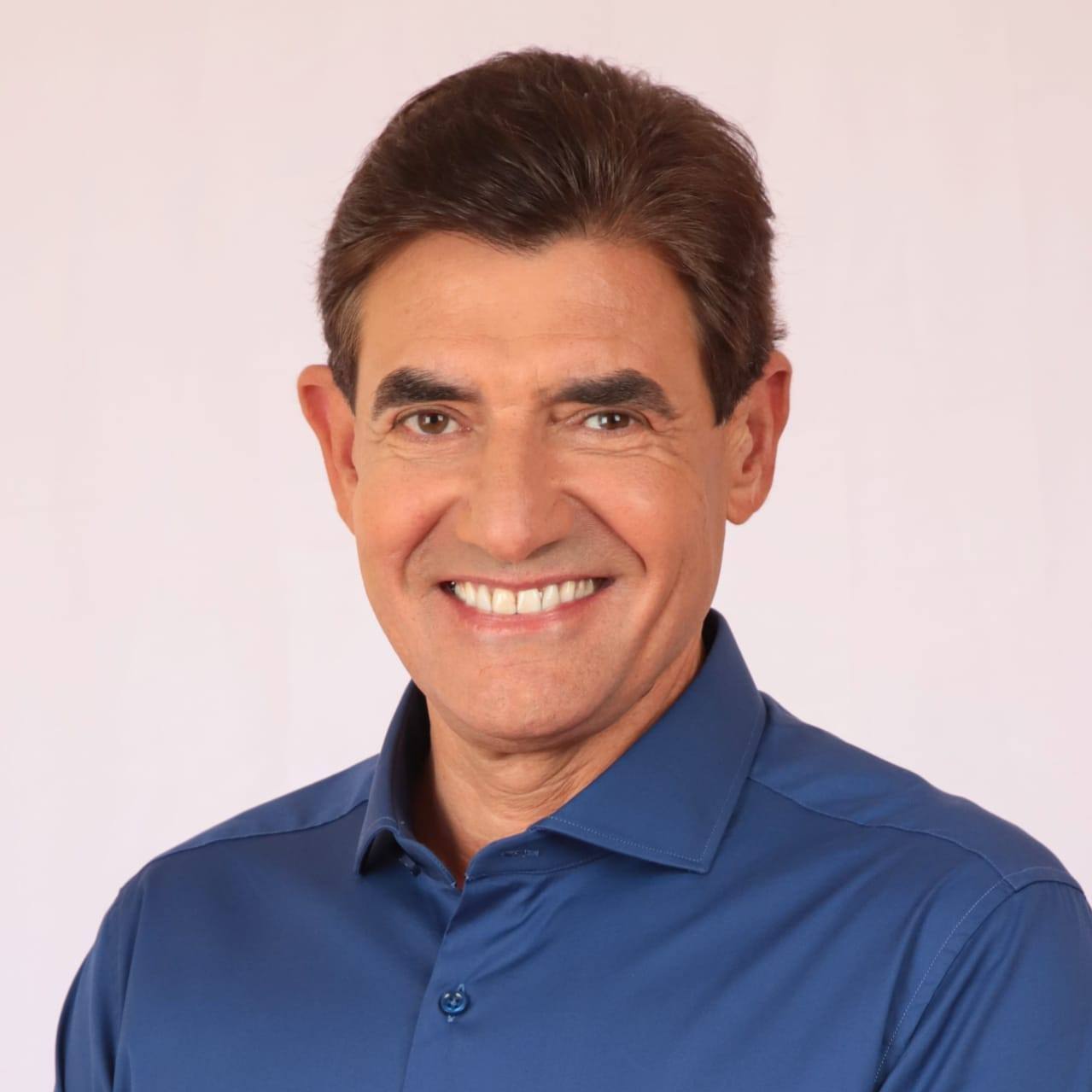 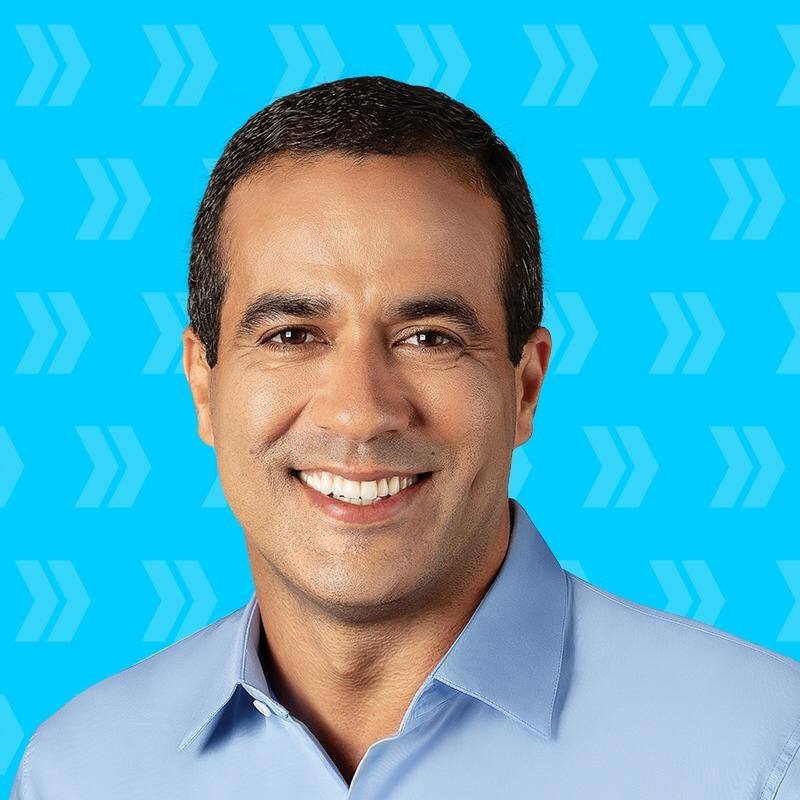 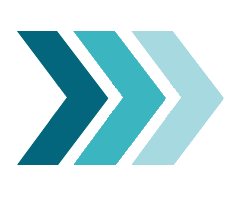 Duarte Nogueira
Prefeito de Ribeirão Preto/SP
Bruno Reis
Prefeito de Salvador/BA
VICE-PRESIDÊNCIAS TEMÁTICAS
2021 A 2023
MOBILIDADE URBANA
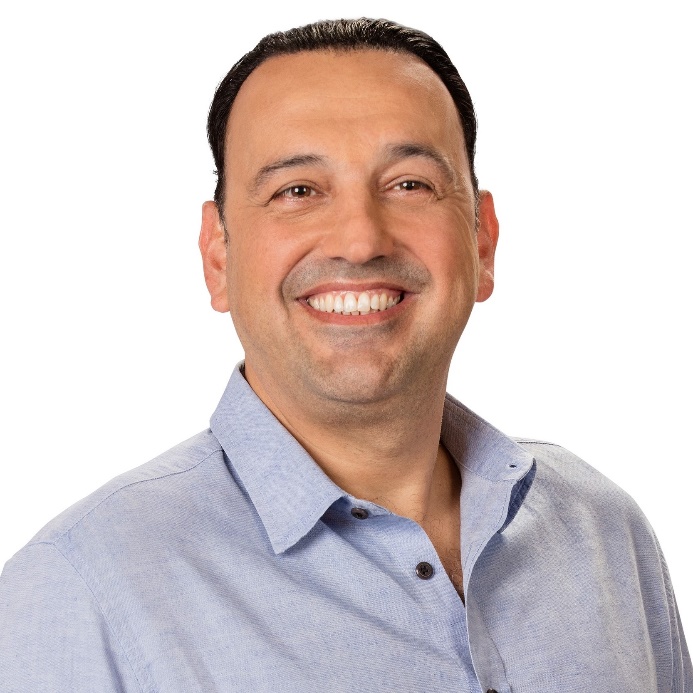 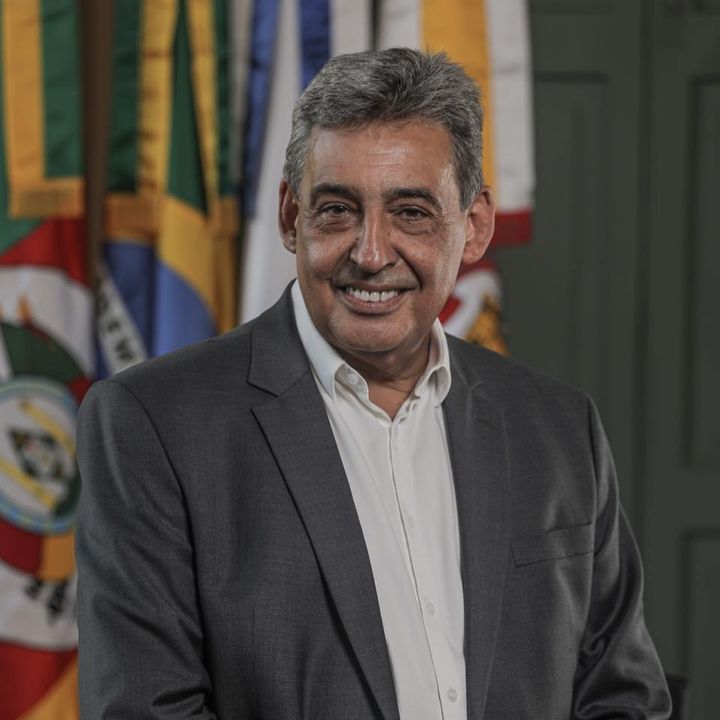 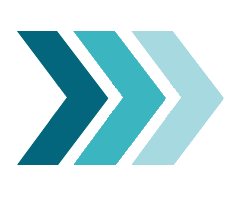 Sebastião Melo
Prefeito de Porto Alegre/RS
Felício Ramuth
Prefeito de São José dos Campos/SP